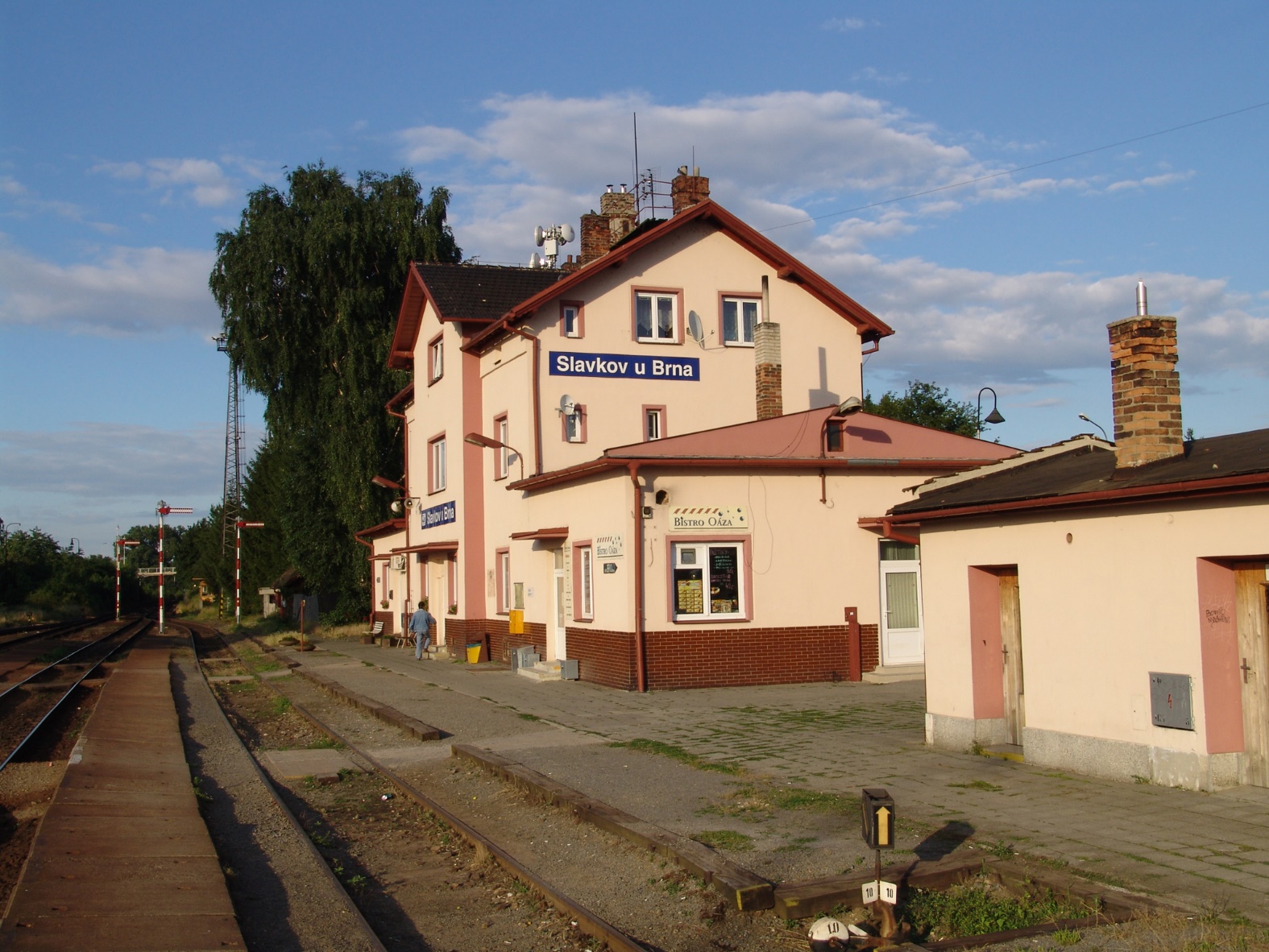 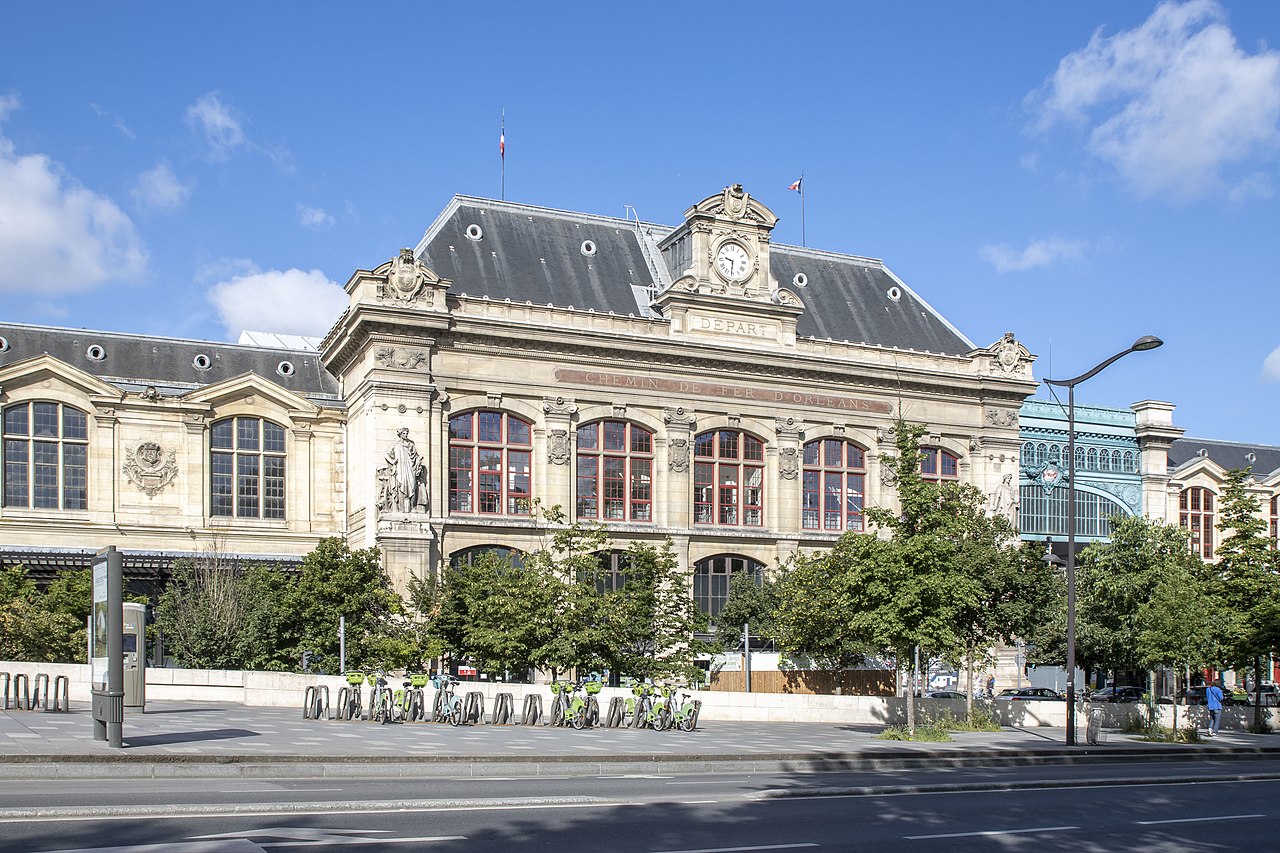 Metodika XI.Pamětní místalieux de mémoirekulturní paměť: ten zatracený propletenec mezi dějinami a pamětí
1
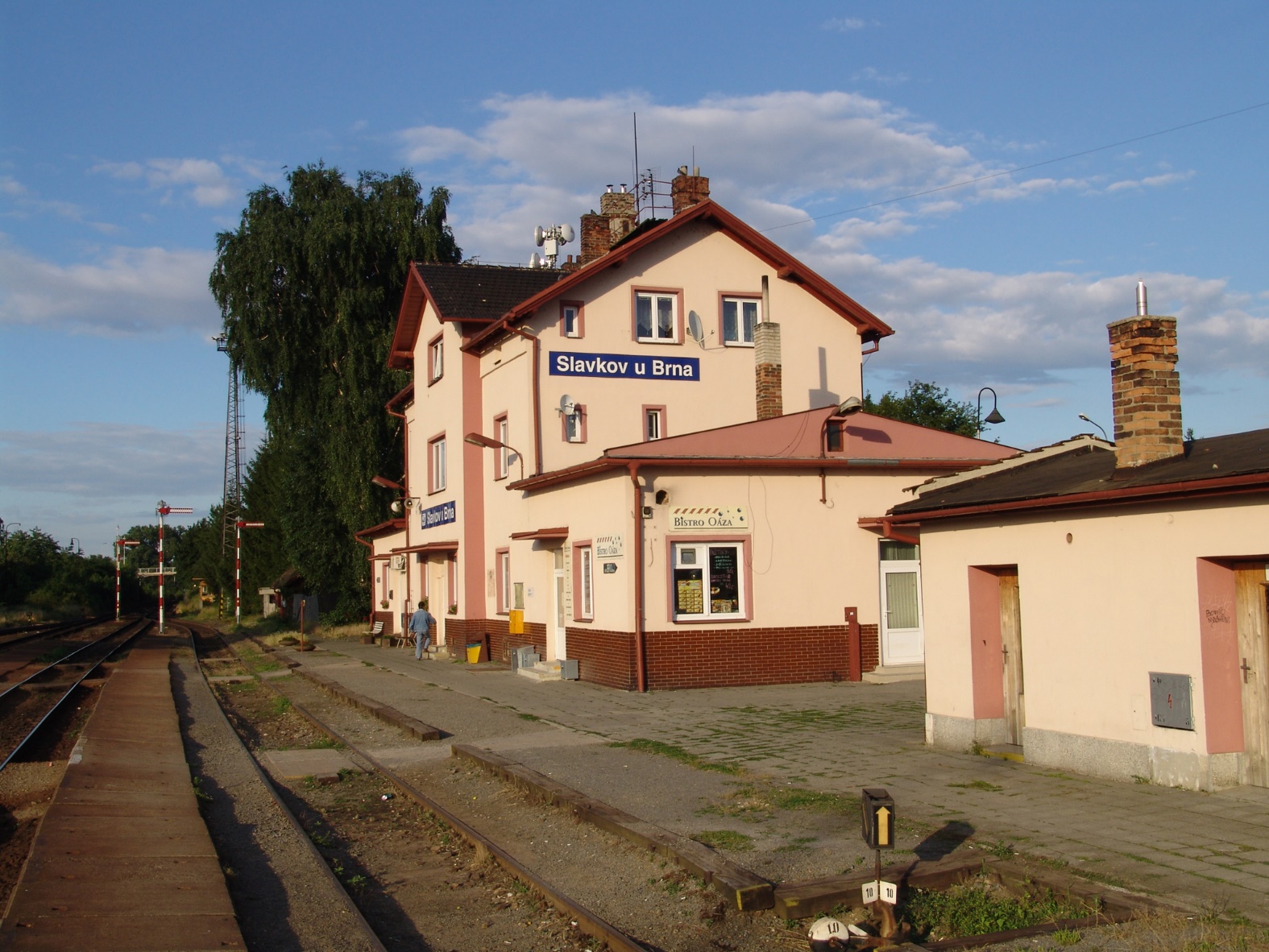 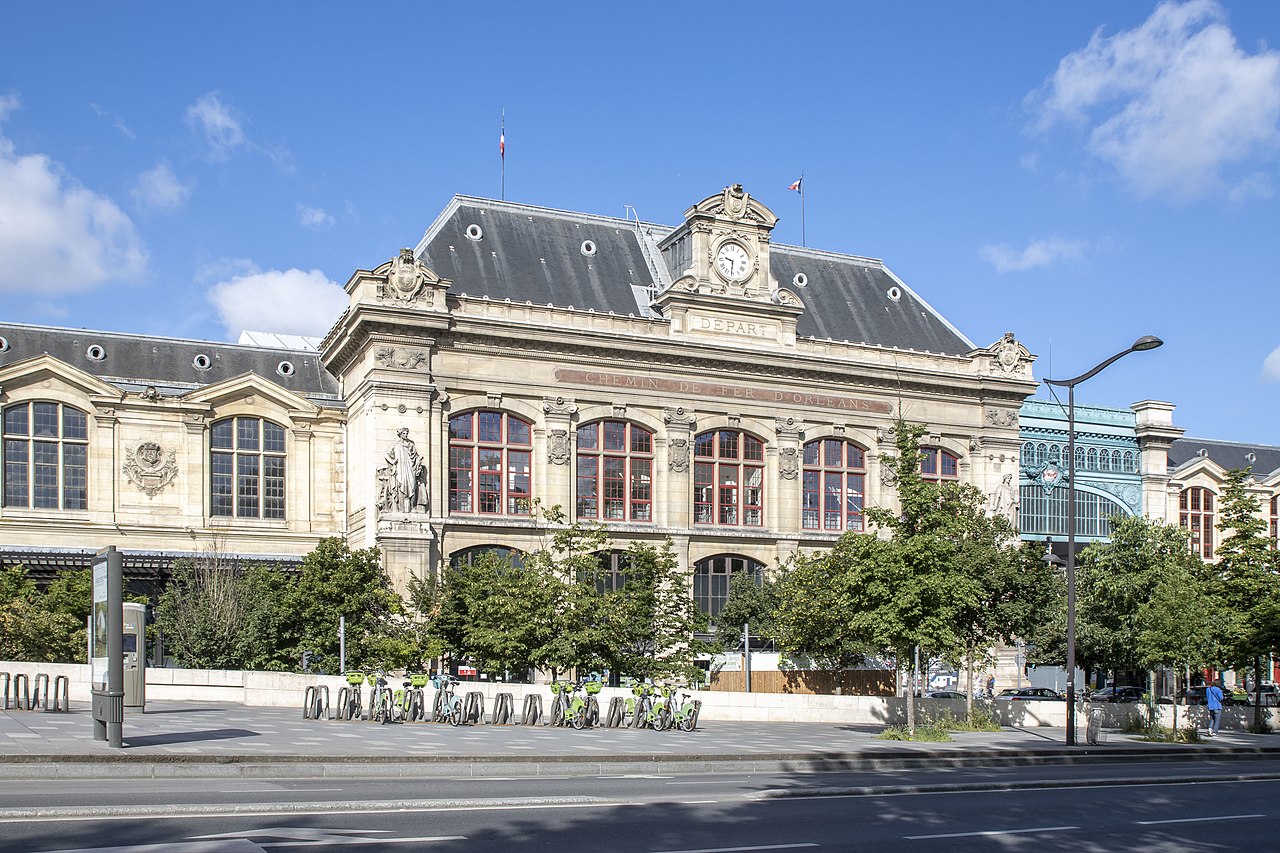 Léčky kulturní paměti I: 
Dvakrát gare d´Austerlitz
- Dvě rozdílná pamětní místa?
- Rozlišný pohled na kulturní paměť ?
2
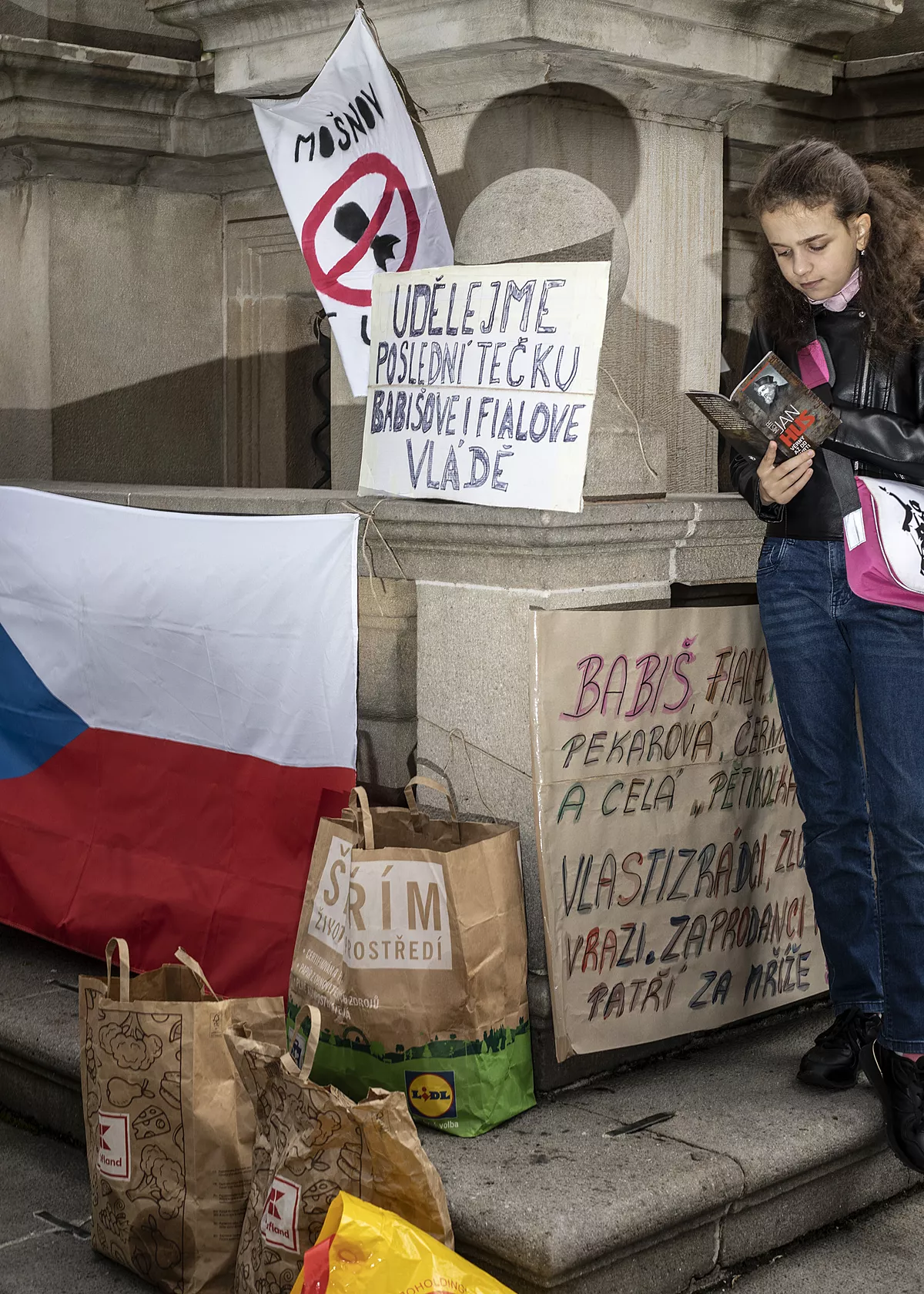 Léčky ulturní paměti II: 
Vrstvy národní paměti
Protivládní demonstrace,
28.9., Ostrava

Kolik vrstev ‚kulturní paměti‘
najdete?
3
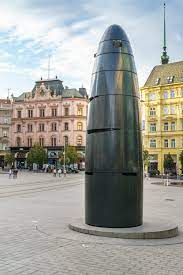 History and memory
Historická paměť
Propojení paměti jedince s pamětí skupiny, se kterou se 
ztotožňuje (národ, politická strana, 
rodina, náboženská skupina atd.)
Události, osobností
geografická místa
Pamětní místa 
jako:
- Jedinec nadhodnocuje význam pamětních míst
- kolektivní paměť je postavená na výběru historických skutečností,
  její pohled je více zdeformovaný nežli historiografie 
- Sjednocuje a odstraňuje vše, co izoluje jedince
- Pamětná místa jsou skupinou využívány k různým cílům
- Jsou propojená s jazykem skupiny, která se o ně zajímá
I. Sociální,
kategorie
II. historická,
kategorie
- Zajímá se o druhý život pamětních míst 
- Pamětní místa jsou historický pramen, pomáhají doplnit obraz zkoumané 
  společnosti (hlavně: mentalitu, identita).
- Jak se pamětní místa proměnila v prostoru a čase (kde jsou umístěna?) 
- Jak jsou propojena s kolektivní paměti? 
- Orální historie jako pamětní místo
- Proč se některá místa paměti zapomínají (damnatio memoriae)?
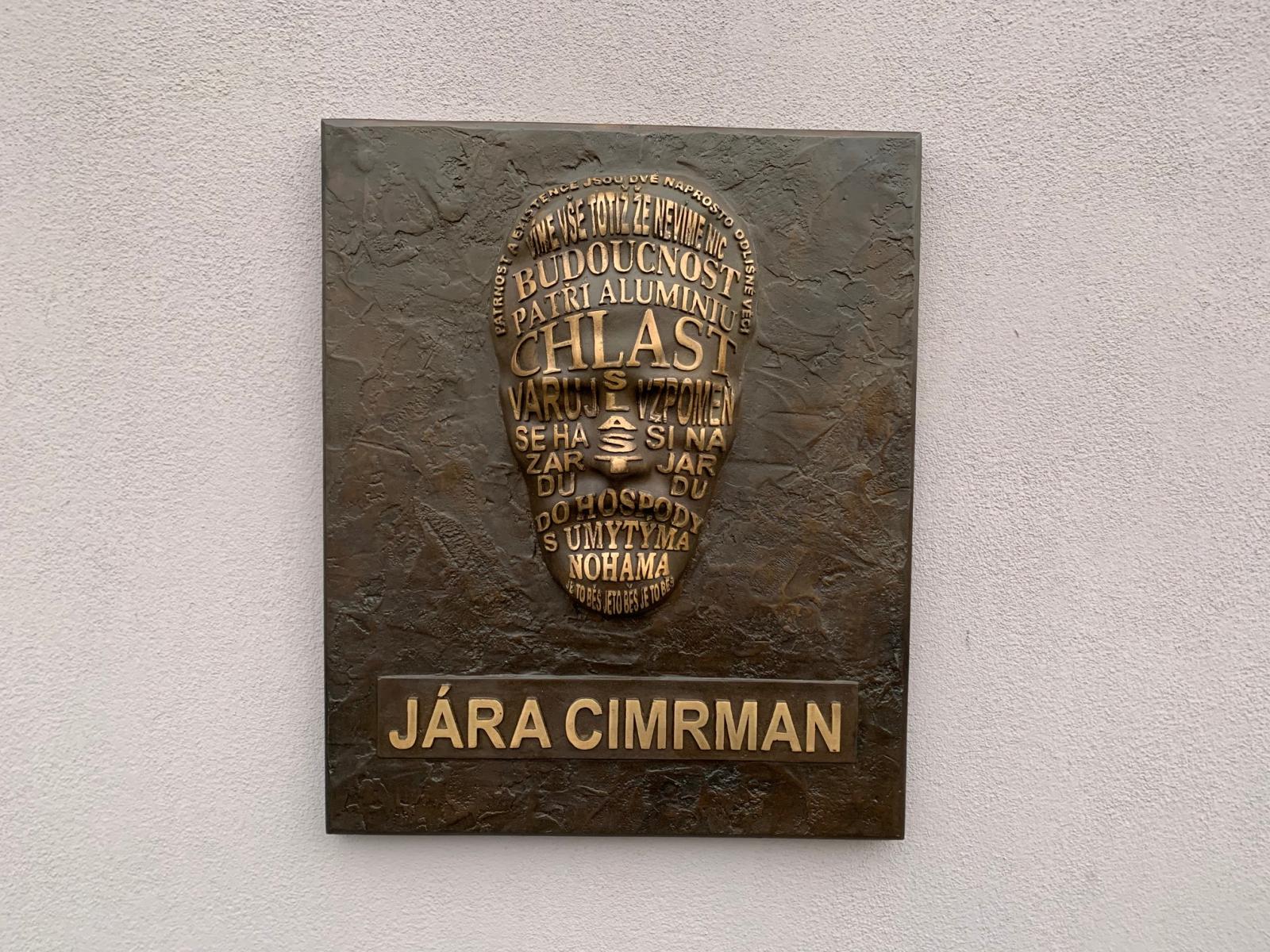 Úkoly 4.10.
Předčtěte si článek od Aleidy Assmann (Transformations…):
     - Kdo je Aleida Assmann? 
     - Které mezníky vidí v dějinách diskurzu o kolektivní paměť?
     - Jak popisuje poměr mezi identitou, pamětí a dějinamy?
2. Vyberte si místo paměti, jehož význam se změnil:
   - rozeberte jeho proměnu jeho funkce (pro kterou sociální skupinu byl určen? Jak
     to vypadá dnes? Které tradice jsou stejné, které se proměnili? Proč se stal
     kontroverzní atd.? 
   - Připravte si krátkou prezentaci (3-5 min.)
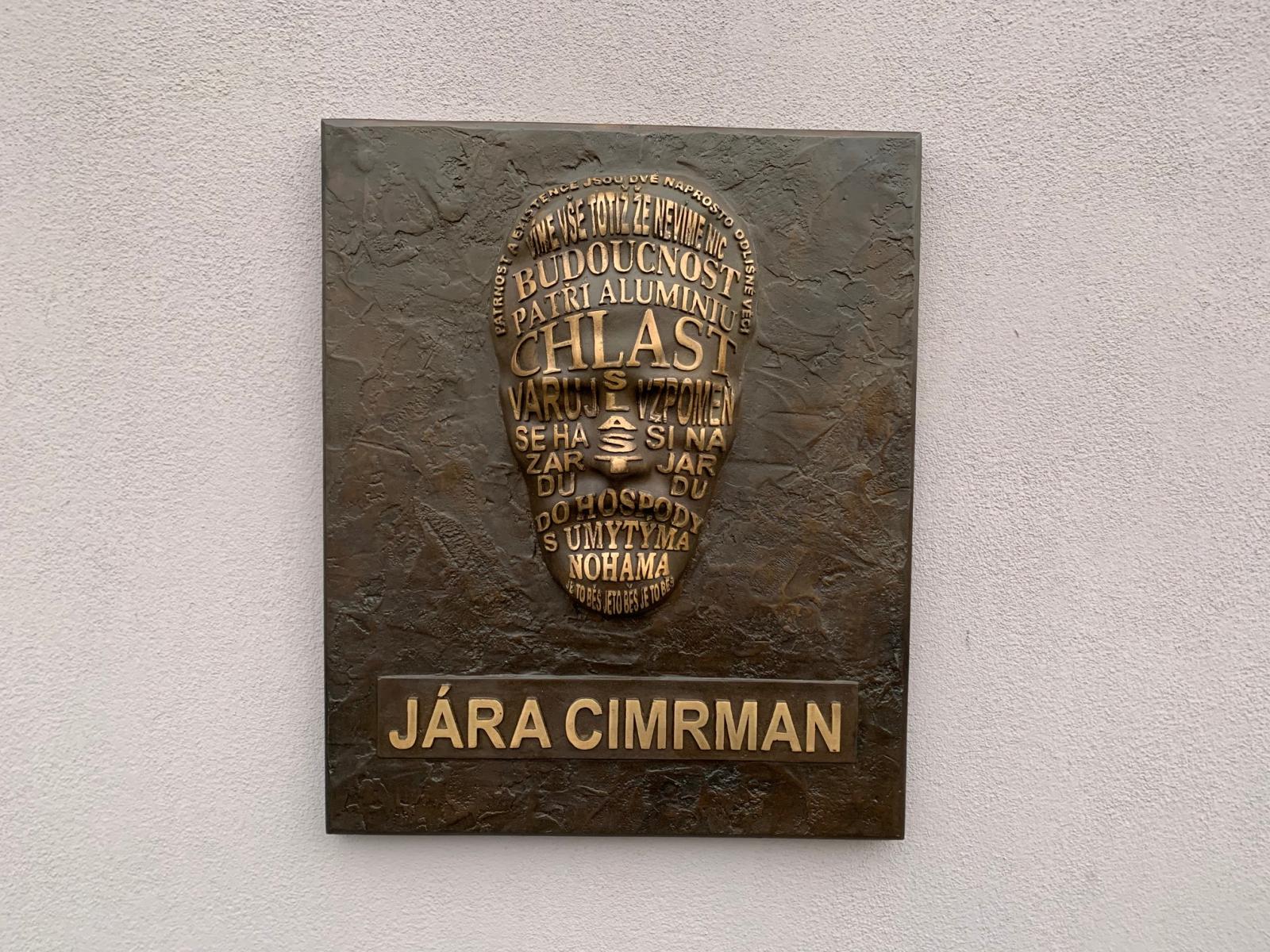 Úkoly 4.10.
Předčtěte si článek od Aleidy Assmann (Transformations…):
     - Kdo je Aleida Assmann? 
     - Které mezníky vidí v dějinách diskurzu o kolektivní paměť?
     - Jak popisuje poměr mezi identitou, pamětí a dějinamy?
2. Vyberte si místo paměti, jehož význam se změnil:
   - rozeberte jeho proměnu jeho funkce (pro kterou sociální skupinu byl určen? Jak
     to vypadá dnes? Které tradice jsou stejné, které se proměnili? Proč se stal
     kontroverzní atd.? 
   - Připravte si krátkou prezentaci (3-5 min.)
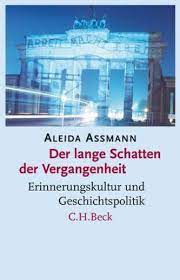 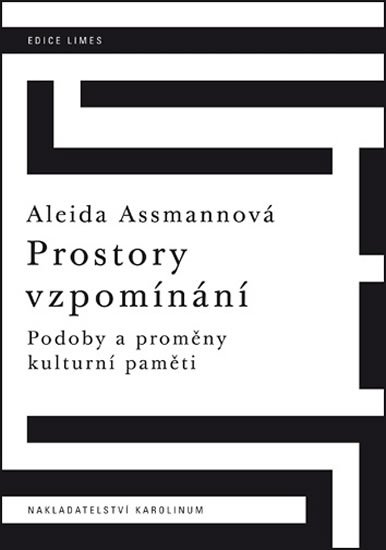 History and memory
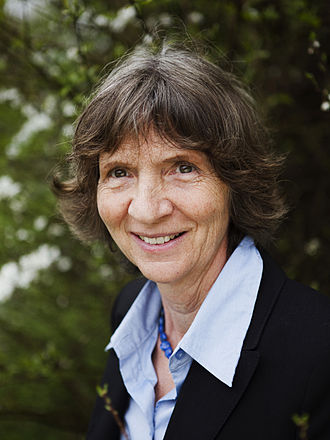 Aleida Assmann
(*1947)
Německá Anglistka, Egiptoložka, Literární
      a kulturní vědkyně
Studium a akademická kvalifikace v Heidelbergu
Manželka kulturního vědce Jana Assmanna 
Specializace na kulturní paměť a zapomínání 
      nová definice pojmu ‚antisemitismus‘
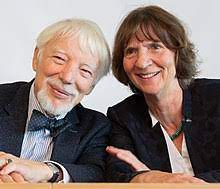 ‚Vzpomínat znamená pracovat na budoucnosti’
History and memory
Přední myslitelé
Kulturní paměti
Historická paměť
- Jednotlivec není součástí kolektivní paměti; ta je vytvářená společnosti
  i když má za potřebí vzpomínek jednotlivce
Émile Durkheim
- Existují tři typy paměti:
   - specifická: předurčené chování živočichů
   - etnická: reprodukce chování v lidské společnosti
   - umělá: reprodukce mechanických úkonů bez přemýšlení (instinkt)
André Leroi-Gourhan
Maurice Halbwachs
- Kolektivních pamětí existuje většinou několik vedle sebe
- Kolektivní paměť je otázka kultury, ne biologie
- V rámci socializace člověk přebírá vzorce společenského chování a myšlení
- Individuální paměť je propojením různých kolektivních pamětí (na základě
  vzdělání, příslušnosti k sociální, etnické, náboženské skupině)
- Kolektivní paměť je shodou mezi individuální a různými kolektivními paměti
Problém plynoucí mezery
(floating gap)

- Jan Vansina: čím dále je událost 
   vzdálená v dějinách, tím méně o ní víme
- Ústní tradice s ztrácí po třech až 
  čtyřech generacích
- Po 80 až 100 letech vzniká mezera, ve 
  které se rodí mýty, zakládají se oficiální 
  historické tradice, staví se monumenty
Jan a Aleida
Assmannovi
- Kolektivní paměť je lokalizovaná mimo individuální paměť 
- Jak dlouho se taková paměť má udržet, jak je organizována, je předurčeno
  kulturním okruhem, ve kterém vznikla
- Existují čtyři typy kolektivní paměti:
  - mimetická: sociální jednání přenášené napodobováním
  - paměť věcí
  - paměť komunikativní: předávaná řečí (oralita)
  - paměť kulturní: vnější manifestace, do kterých jsou uložené informace v 
    zakódované podobě = tj. symboly, obřady, známé v rámci skupinové identity
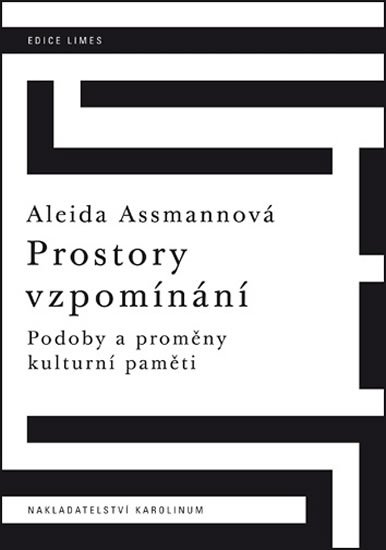 Transformations between History and memory
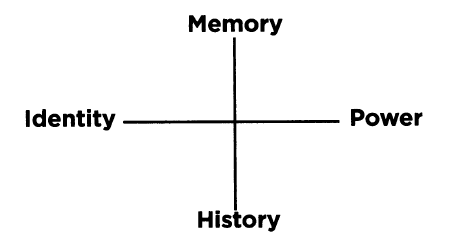 Komplexní vztahy 
mezi:
Tří fáze vztahů mezi kulturní paměti a dějepisem: 

1. Do roku 1800: totožnost mezi historií a pamětí 
- Co se píše, te to, na co si musíme vzpomínát z jistého (ideologického) uhlu pohledu

2. Do první poloviny 20. století: Polarita mezi historií a pamětí
- Vznik kritického myšlení a metodického aparátu, vůbec: povolání historika
- Historie je věda založená na faktech, kulturní paměť je roditelka mýtů

3. Po roce 1968: interakce/propojení historie a kulturní paměti
- Vzpomínání a vytváření historie jsou propojeny osobou historika a podmíněny jeho pohledem
  na minulost
- Není možné odideologizovat kulturní paměť‘, bez toho, že přes ní převlečeme jinou ideologií
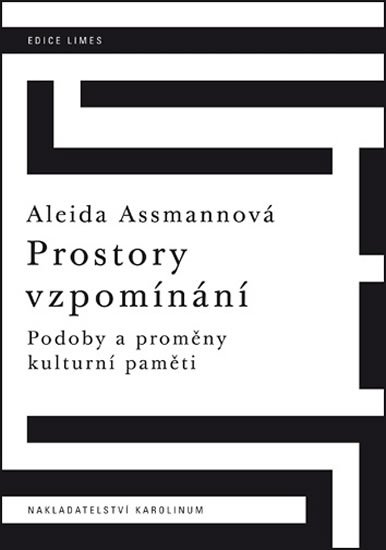 Transformations between History and memory
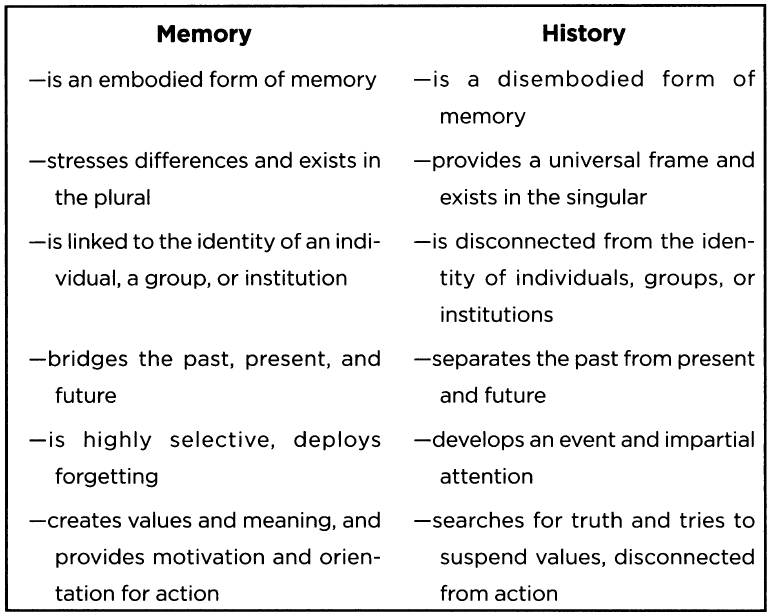 Různé manifestace kulturní paměti:
Nadace paměť‘ národa
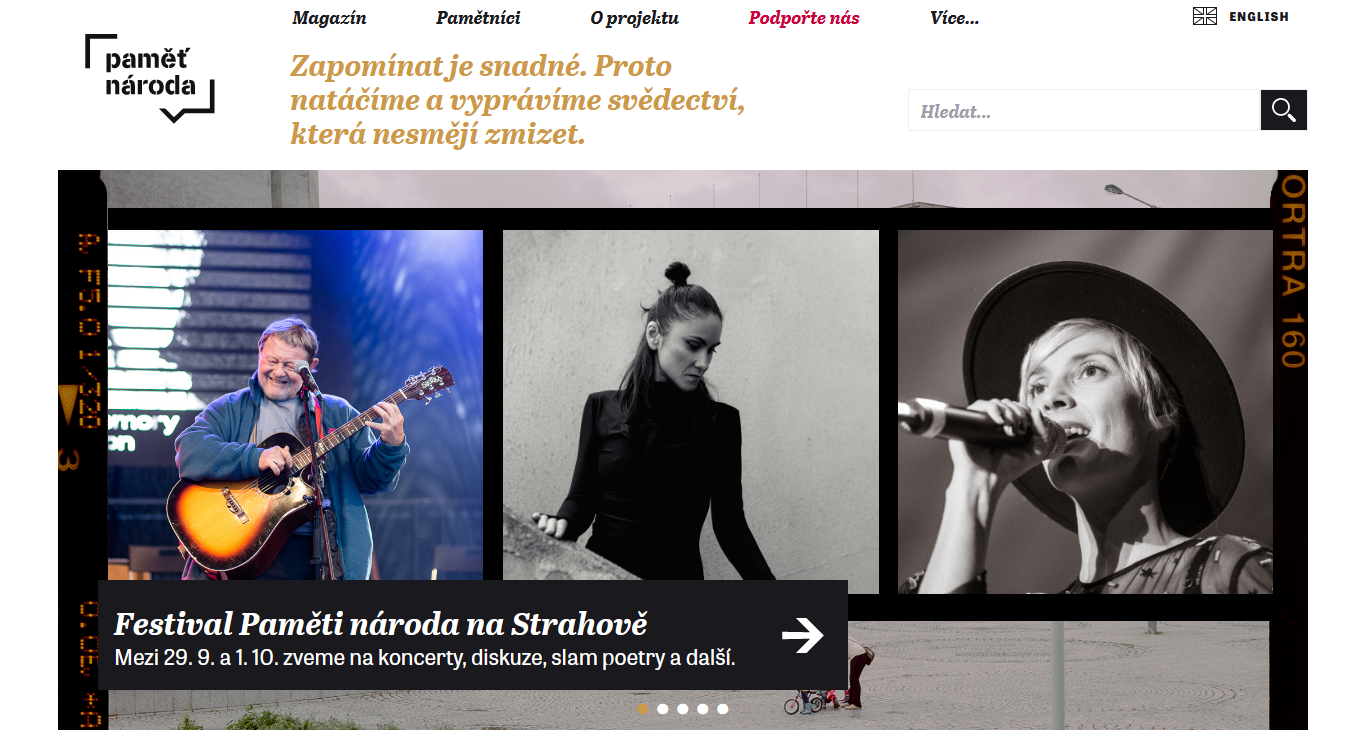 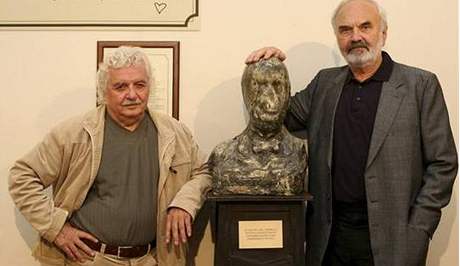 Jára Cimrman
Brněnský orloj
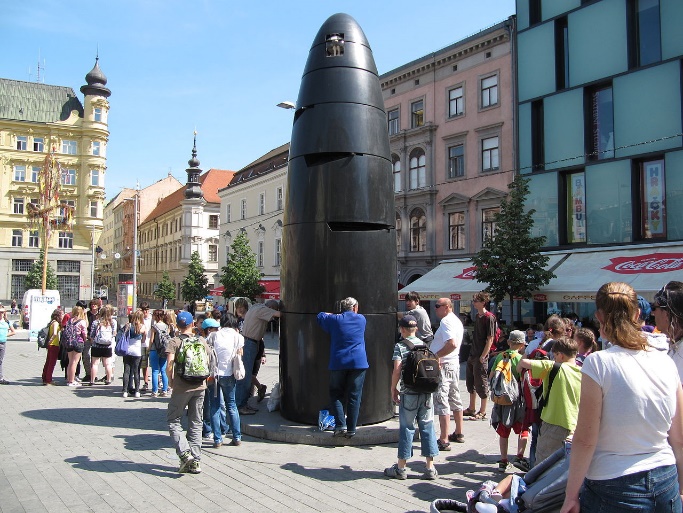 - O jaké místo paměti se jedná?
- O která fakta se místo paměti opírá?
- S jakou metodou pracuje?
- Na jaké tradice navazuje? 
- Pro kterou sociální skupinu je určen?
- V čem je problematický/kontroverzní?
10 min reflexe
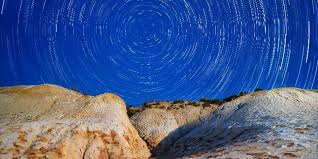 Úkoly 18.10.
Přečtěte si předmluvu Knížky Kamila Činátla (naše české minulosti)
    - Vyberte si jednu kapitolu
    - Proveďte krátký písemný rozbor (poznámky stačí) z hlediska naší tematiky
      (tedy: jak zapadá vybrané pamětní místo – divadlo, film, mohyly -  do všeobecného konceptu
      pamětních míst a kolektivní paměti (všeobecně)
    - Vyberte si specifické médium kolektivní paměti (jistý film, obraz, divadelní hru, knížku)
2. Proveďte analýzu vybraného místa paměti :
   - o co se jedná? Jaký význam má specifické místo (kam až vyzařuje jeho vliv)? Ve kterém 
     kontextu vzniklo? Jak se kontext změnil? Vznikla kolem něj nějaká kontroverze?
   - Přineste příklady (fotky, úryvky, články atd.)
- Připravte si na téma prezentaci (10-15 min.)